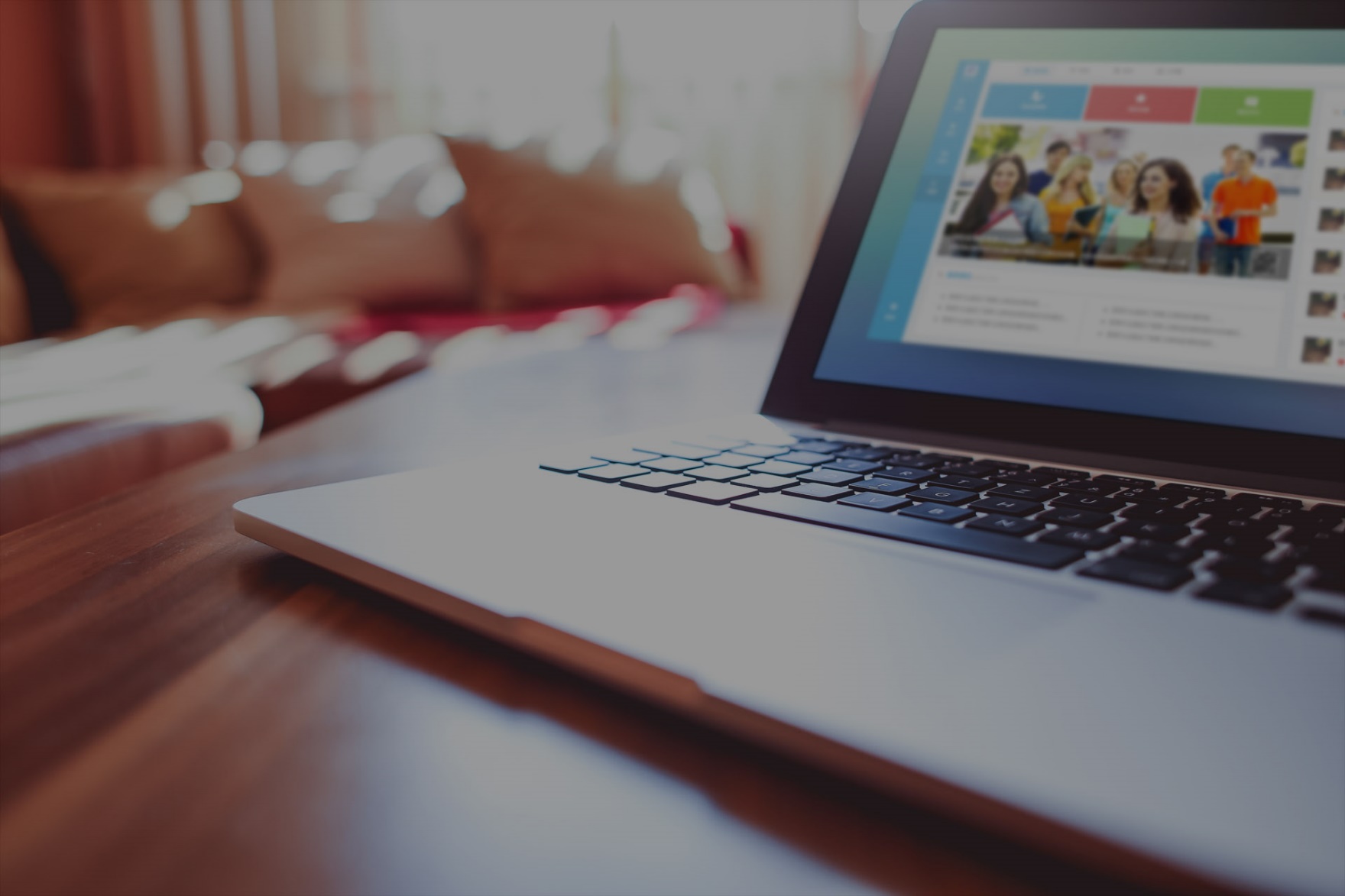 V创经营决策
训练营
大学生创新创业核心能力培育
课程说明
应用商店搜索——蓝墨云班课
               注册时请用真实姓名和学号

右上角——加入班课

班课号——559885
上班打卡，轻松搞定！
释放自己、享受过程、发现新知、学习决策、体验经营。
你希望自己以后过什么样的生活呢？
新的奋斗、
新的拼搏
---从今天开始！
现在
毕业后
工作3年后
27岁时
30岁时
自我发展
[Speaker Notes: 介绍自己，说明职业发展中的困惑、走过的弯路，引出创业的重要性，创立自己的人生。
对创业感兴趣的同学举手看看有多少？为什么感兴趣？没有举手的同学为什么不感兴趣？ 
认为创业最需要具备的能力是什么（列举3个）？看有没有说创业资金、创业项目从那里来。]
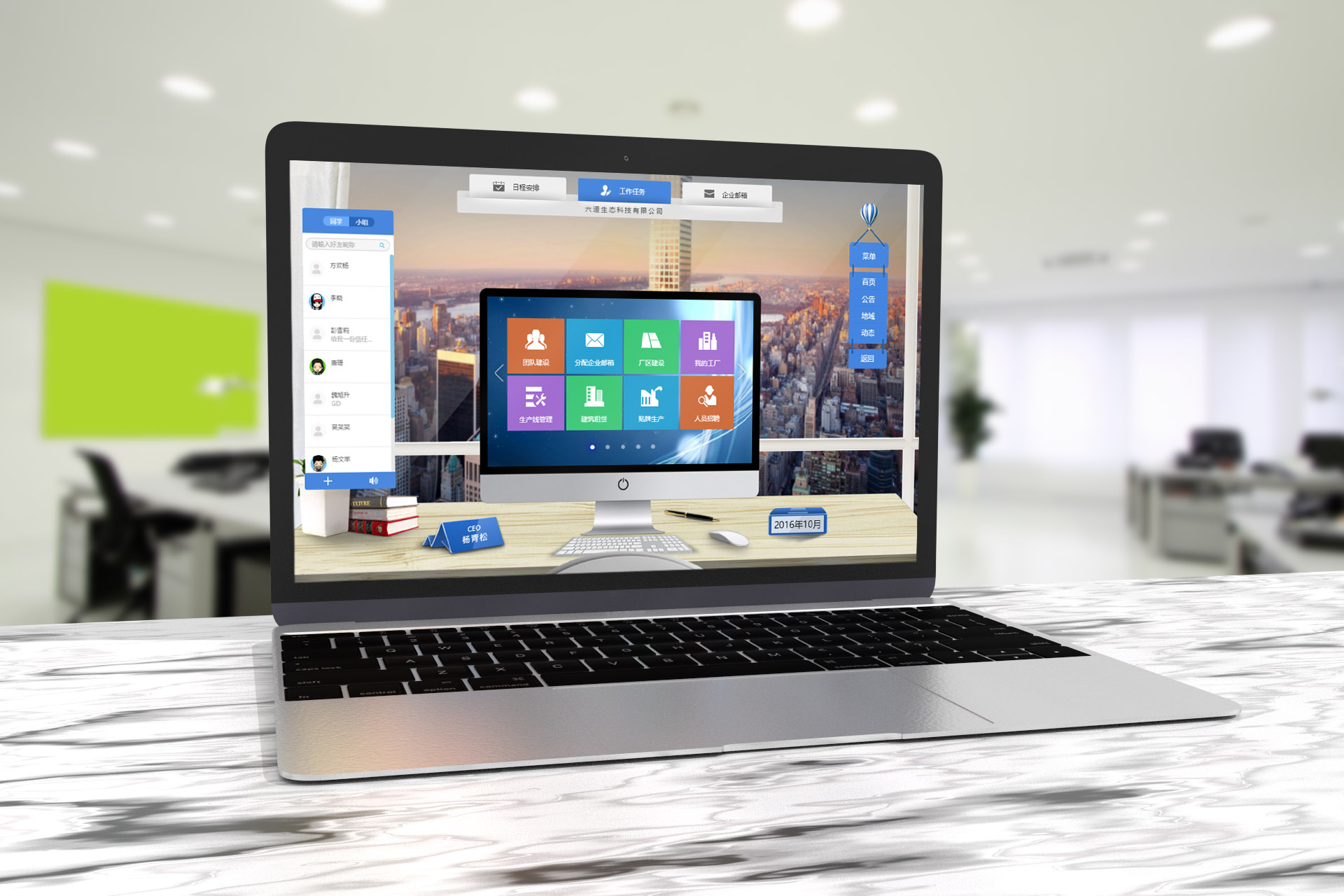 课程背景
壹
目录
贰
课程内容
叁
课程收获
catalog
肆
教学安排
壹
第一部分
V创决策训练营
课程背景
社会对人才的要求
1
人才要求
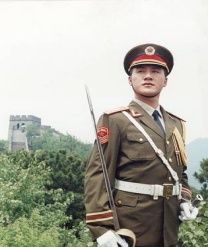 1.对企业忠诚，有符合企业要求的职业资质

2.本身对企业有现时的使用价值，有满足岗位需要的职业技能和职业行为。

3.具有非常好的潜在发展空间，有反应综合实力和水平的职业道德、职业意识、职业态度。
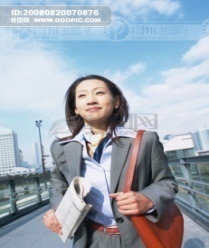 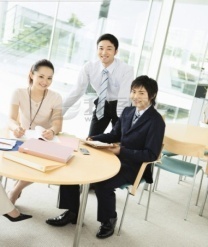 [Speaker Notes: 比尔盖茨说过：一个公司要发展迅速得力于聘用好的人才，尤其是需要聪明的人才。]
基于人才需求和冰山模型
1
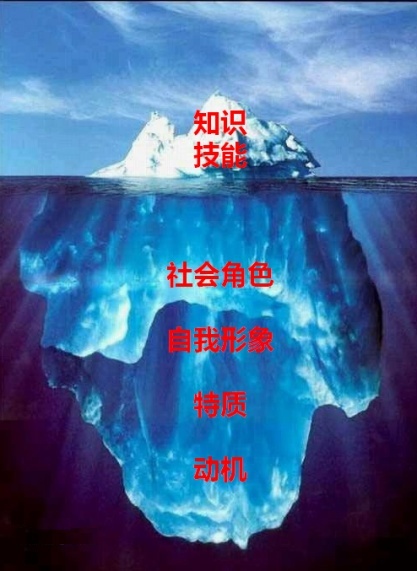 [Speaker Notes: 尺子，丈量自己，发现不足，为后续成长和学习提供参考。]
贰
第二部分
V创决策训练营
课程内容
人人都要懂得法学
经营一家企业
人人都要学习管理学
创办一家企业
2
5
3
6
1
4
人人都要学习经济学
就职一家企业
训练营课程的整体结构
2
跨专业能力
A
B
养成素质
训练营课程的整体结构
2
仿真基地
模拟平台
体验教学
+
+
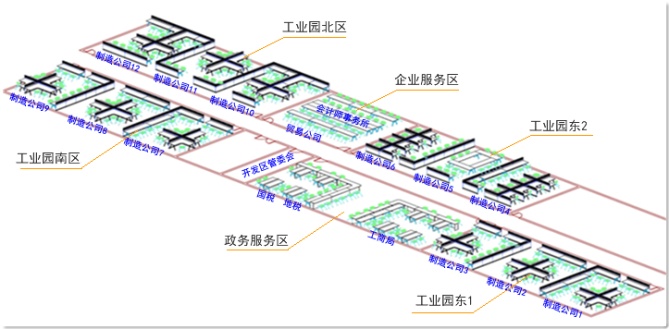 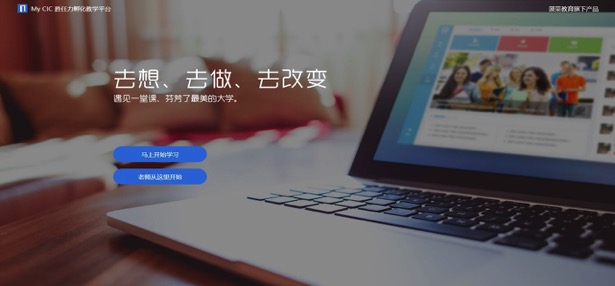 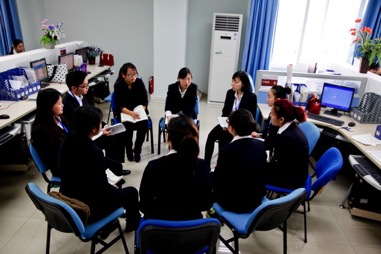 [Speaker Notes: 以一名正式员工来要求自己：要把综合实训当成自己的第一份工作，要把自己当成企业的一名正式员工来要求，想想自己如何为企业带来更好的声誉和效益，甚至在于一些细节上，比如着装、打卡等，都要按照企业的规章制度来。综合实训要把自己当作未来企业的新员工，用企业的要求和职业人的标准严格要求自己。]
训练营课程的内容架构
2
创业胜任
力案例
银行金融服务
招标商务服务
税务行政事业
事务所综合服务
项目策划
战略
行政
供应商
制造企业
贸易公司
财务管理
商业模式
供应
销售
虚拟供应商
虚拟贸易公司
生产
资源整合
业务
财务
商业计划书
虚拟商业社会环境
训练营课程的教学模式
2
目标
创业胜任案例学习
创业胜任案例设计
计划
企业机构组建演习
教学活动监控透视
问题
学生
教师
企业经营决策模拟
企业经营辅导咨询
答案
业务流程执行仿真
商业数据动态调控
拓展
关键项目反复训练
实战评价师生互动
创新
训练营课程的具体内容
2
课程说明会
经营企业
供应链协同经营
课前课末
初创企业
企业注册成立
创始人挖掘
创业融资与企业并购
建章立制
创业讲座沙龙
创业团队建设
创始人辅导
采购决策
生产决策
市场决策
双创之旅启动会
创业机构成立
财务执行
管理决策
战略决策
创业素养测试
创业辅导培训
商业环境分析
业务规划与预算编制
V创决策总结与分享
V创决策平台入驻
选址与企业架构
寻求合作与业务开拓
决策案例教学
企业估值与创业分析
叁
第三部分
V创决策训练营
课程收获
训练营宏观教学目标
3
01
02
03
04
转变
衔接
促进
养成
促进学生的学习活动方式与专业实践意识的转变。
促进学生的专业理论学习与专业实践方法的衔接。
促进学生的专业素质培养与创新能力提升的协调。
培养合作精神、塑造全新人格，克服自卑与胆怯、从众与保守。。
训练营认知教学目标
3
体验职场
改变思维
认知企业
激发创新
过程
教育
通过在模拟商业社会环境中进行经营决策，体验职场工作场景，认知企业业务内容和流程，改变按部就班的工作思维，激发在工作中创新，提高商业经营水平和创业成功率。
训练营能力提升目标
3
4创新能力
5就创业能力
2实际操作能力
3综合分析
能力
1学习能力
计划能力
获取知识
决策能力
应用知识
执行能力
创造知识
协作能力
传播知识
语言综合表达能力、信息检索能力、数理逻辑能力、独立思考能力、责任意识等等。
肆
第四部分
V创决策训练营
教学安排
训练营课程计划
4
两个主题样式
样式 A
（根据实际增减）
训练营分组安排
4
3
贸易公司3家，每组4-5人
2
银行营业点2家，每组2-5人
环境内置
8
制造8家，每组5-7人
供应商
客户公司
同学扮演
服务中心（工商、税务）
2人
3
供应商3家，每组2-5人
租赁商、人力外包公司、研发外包公司
维修公司、物流公司、开发商…
训练营分组人员配置建议
4
训练营成绩评价办法（详见成绩计算表）
4
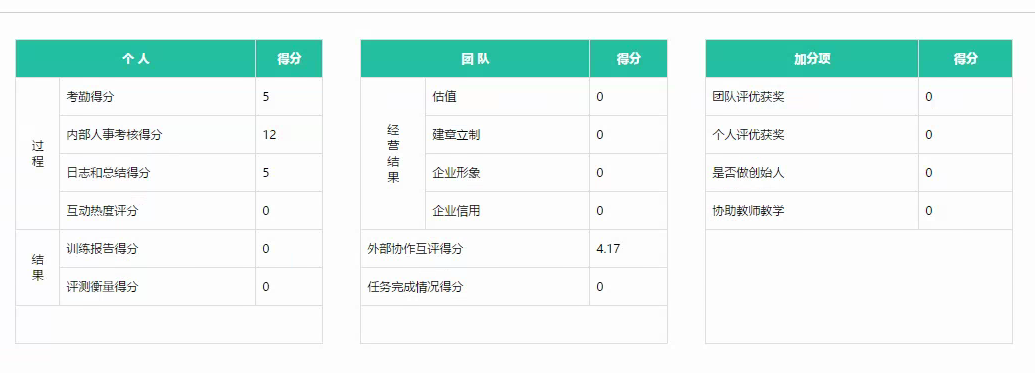 训练营取胜秘诀
4
职
业
化
员
工
训练有素、行为规范、制度化
尽量用理性的态度对待工作
自信、工作适应能力强
细微之处体现专业、标准
在合适时间、合适地点、说合适的话、做合适的事
训练营取胜秘诀
4
读懂规则
认真分析商业环境
协同联盟
计划制胜
关注资金
执行等于保障
坚持等于胜利
关注竞争
训练营取胜秘诀
4
统合综效---集思广益
不断更新---最佳的自我投资策略
知彼解已---做个双向传播的“聆听者”
主动积极---掌握你最大的自由
双赢思维---你不是一座孤岛
要事第一---忙要忙得有意义
以终为始---设定平衡人生目标
耐得住寂寞，经得住诱惑！
最后叮嘱
4
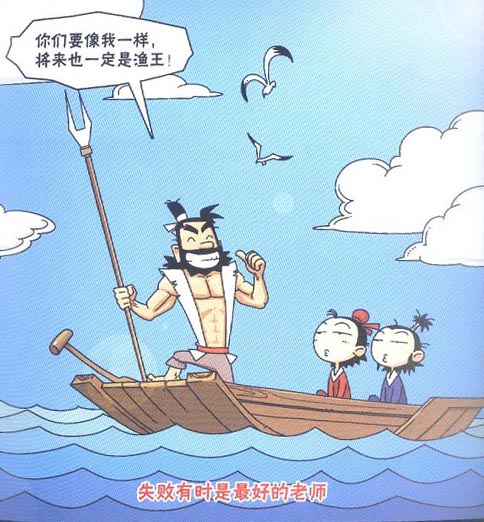 渔王的儿子
教固然重要，练也许同样重要。今天的课程只是一片海洋，没有鱼王！
[Speaker Notes: 从前，有个渔人有着一流的捕鱼技术，被人们尊称为“渔王”。然而“渔王”年老的时候非常苦恼，因为他的三个儿子的渔技都很平庸。

于是他经常向人诉说心中的苦恼：“我真不明白，我捕鱼的技术这么好，我的儿子们为什么这么差？从他们懂事起，我就告诉他们怎样织网最容易捕到鱼，怎样划船最不会惊动鱼，怎样下网最容易收获最多。他们长大了，我又教他们怎样识潮汐，辨鱼汛……凡是我长年辛辛苦苦总结出来的经验，我都毫无保留的传授给了他们，可他们的捕鱼技术竟然赶不上比我差的渔民的儿子！”
一位路人甲听了他的诉说后，问：“你一直手把手地教他们吗？”
“是的，为了他们学到一流的捕鱼技术,我教得很耐心很仔细。”
“他们一直跟随着你吗？”
“是的，为了让他们少走弯路,我一直让他们跟着我学。”
路人说：“这样说来，你的错误就很明显了。你只传授给了他们技术，却没有传授给他们教训，对于才能来说，没有教训与没有经验一样，都不能使人成大器！”

经验固然重要，教训也许同样重要。

看来，我们今后引导学生的时候，得试着让他自己走，不能事事指导，亲力亲为。如果我们的爱永远铺在孩子脚下，孩子每走一步，我们都呵护备至，那么孩子就没有机会感受失败和教训，也永远不能够学会坚强和刚毅。]
伍
第五部分
V创决策训练营
创始人
创始人的基本素质要求
5
企业经营管理涉及的相关专业同学，学过企业经营管理相关课程。
有创业的梦想和规划，善于创新、创意和发现问题，并强烈欲望取得成功。
熟悉经营管理
有人脉资源
有创业梦想
有坚定意志
情商高，有优秀的沟通能力，同学人脉广，号召力强。善于组织管理。
具有很好的抗压能力和目标意识，积极主动，爱学肯学，坚韧努力。
[Speaker Notes: A、为什么要选择做创始人？B、目前拥有什么资源？C、未来想象把公司做成什么样子？

抱着学习的态度？因为自己的理想和情怀？因为有经验和人脉？因为想改变自己？]
企业类型对创业者的要求
3
[Speaker Notes: 团队组建：A、怎么认识，怎么找到自己的合伙人？B、你们这个期间聊了一些什么内容？C、创始人看中自己合伙人的什么方面？有没有聊到预期的职责和岗位安排？]
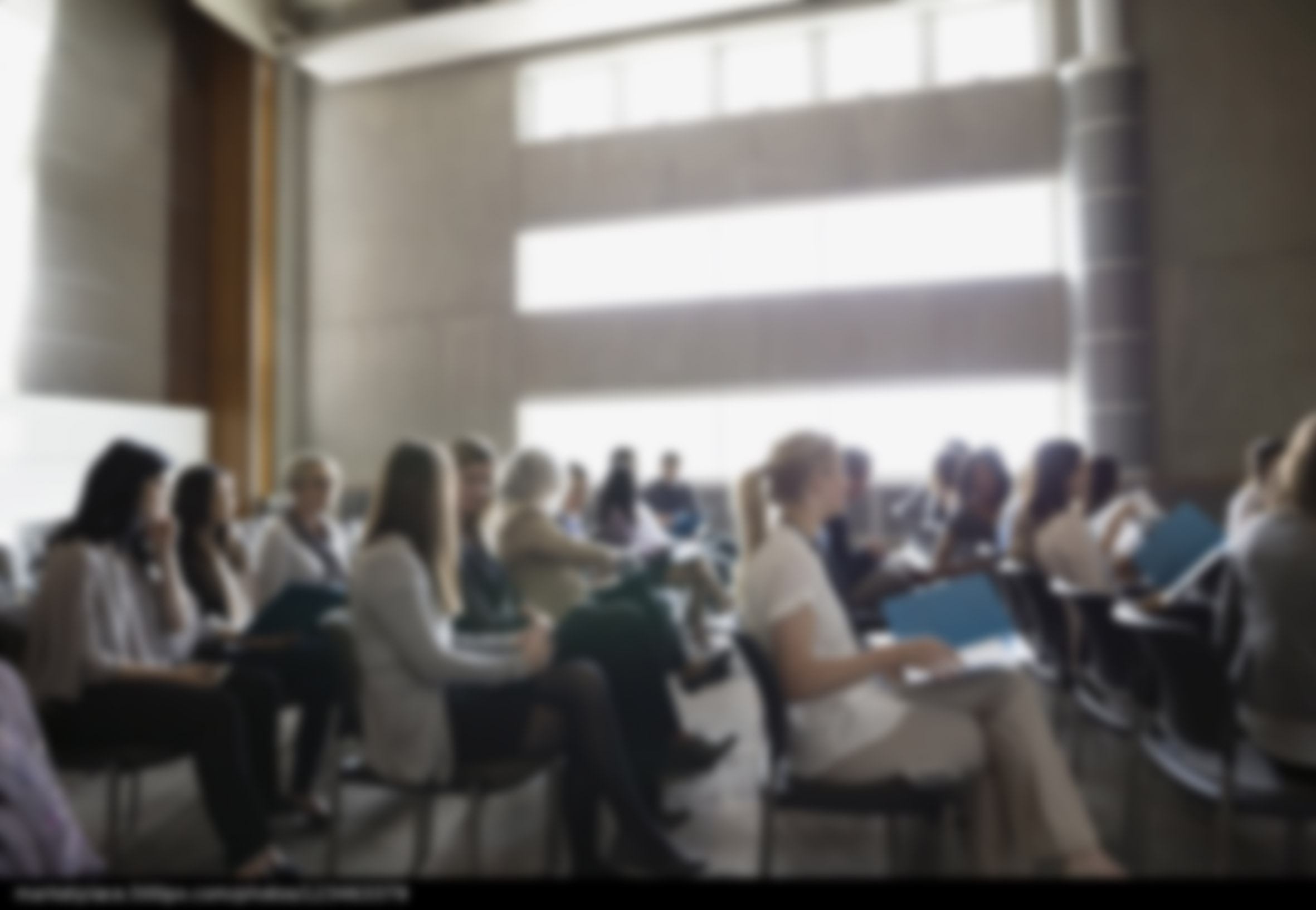 感谢您的聆听
Thank you for listening